Poetická 
prechádzka 
po 
Národnom cintoríne
Viktória Richterová IX.S SZŠ BellAmos
Prečo som si vybrala túto tému?
Na dejepise a literatúre sa učíme o spisovateľoch nie vždy to, čo by nás zaujímalo. 

Ja som sa chcela dozvedieť niečo viac. 

Rada objavujem minulosť. 

Všetci spisovatelia, ktorých vám teraz predstavím, boli aj redaktormi a možno aj preto sú mi bližší než ostatní.
Maša Haľamová
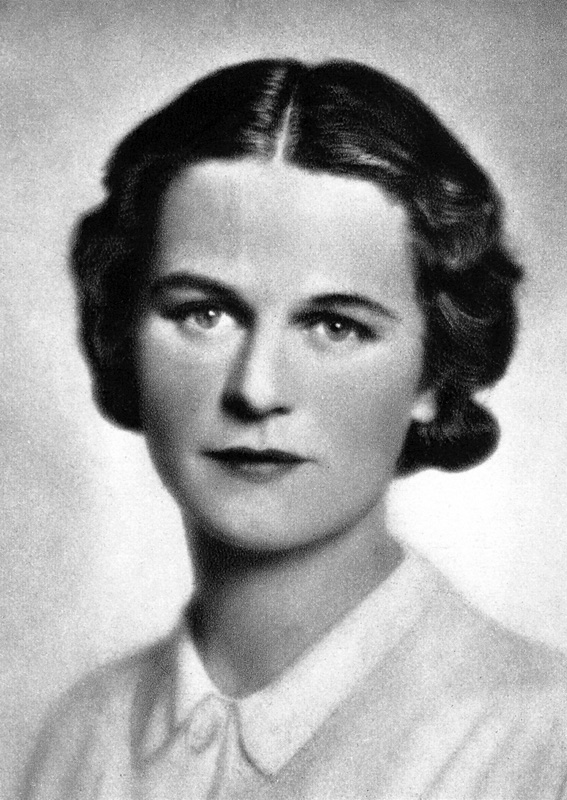 Narodila sa 28. augusta 1908 v Blatnici

Zomrela 17. júla 1995 v Bratislave

Pochovaná na Národnom cintoríne                         v Martine
Životopis
Narodila sa v rodine obchodníka a vzdelanie získavala v Martine. 

Po maturite pracovala ako úradníčka vo Vysokých Tatrách, kde žila       30 rokov. Bola vynikajúca lyžiarka a stala sa najmladšou rozhodkyňou  na majstrovstvách sveta na Štrbskom Plese v roku 1935.

Vydala sa za lekára Jána Pullmana. V rokoch 1957 –1958 pracovala           v Martine ako redaktorka. 

Neskôr pracovala v Bratislave vo vydavateľstve Mladé letá.
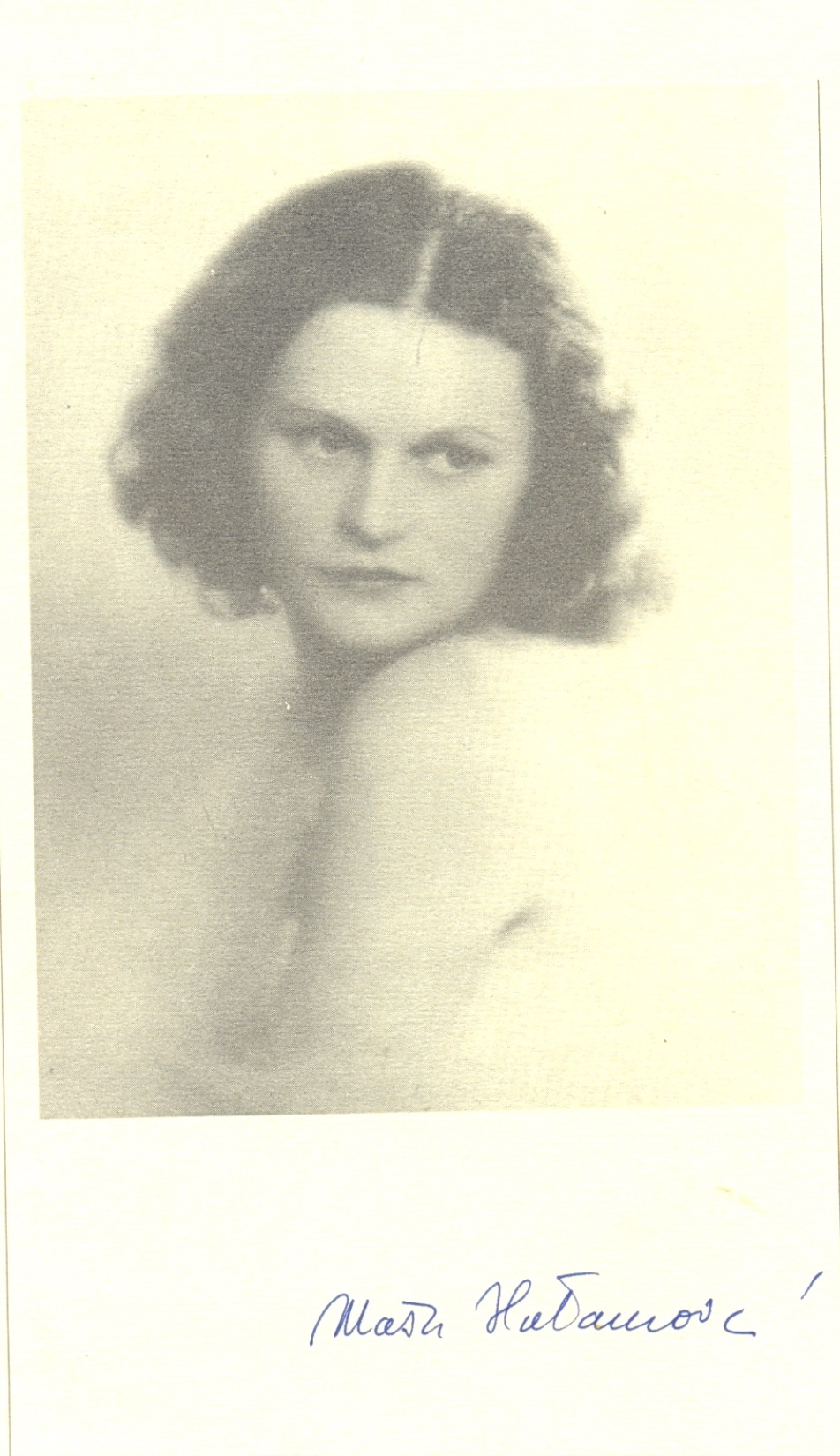 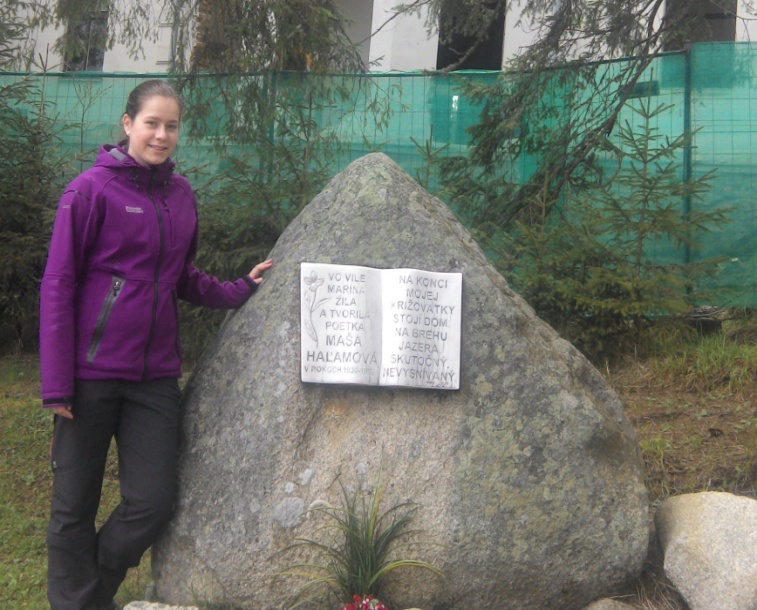 Hrob Maše Haľamovej na Národnom cintoríne  v Martine
Pamätný kameň pred domom Maše Haľamovej   na Štrbskom plese.
Vila Marína na Štrbskom plese       po rekonštrukcii.
Takto vyzeral pôvodný dom,                        v ktorom žila spisovateľka       pred rekonštrukciou.
V tejto chvíli
Prikrývam svoj stôl sviatočný                                                                                     obrusom pradávnym,                                                                                                čo tkala ešte moja stará mať.                                                                                    V svietniku zažnem biele sviece,                                                                                 nech sa mi jasne zatrbliece                                                                                       žiarivá činovať.









Končekmi prstov dotknem sa                                                                                     chladného plátenka,                                                                                                  i čelo naň si zľahka položím.                                                                                     Tak kládli sme si detské hlavy                                                                                   na jej vankúšik pásikavý,                                                                                           kým žila starenka.
Na blízku horu ticho sneží,
Spieva si hora pieseň novú. 
Utkala zima bielej breze
košieľku úbeľovú.
Ján Smrek
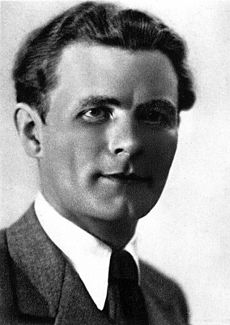 Narodil sa 16. decembra 1898                                        v Zemianskom Lieskovom

Zomrel 8. decembra 1982 v Bratislave

Pochovaný na Národnom cintoríne                            v Martine
Životopis
Vlastným menom Ján Čietek
 
Narodil sa v rodine maloroľníka a vzdelanie získaval v ľudovej škole v Kochanovciach a po smrti svojho otca sa stal chovancom evanjelického sirotinca v Modre.

Jeho prvé literárne pokusy vznikli už počas stredoškolských štúdií v roku 1916, kedy začal posielať svoje diela do Slovenského denníka a neskôr tiež do Národných novín v Martine.
Hrob Jána Čieteka- Smreka
Úsmev             Kvety
Zakryme ruže, ak ich dáke máme -
spália ich mrazy, ani nezbadáme.
Schovajme dcéry, ak ich dáke máme,
schvátia ich vetry, ani nezbadáme.
Ak máme žiale – ako ich aj máme! -
skryme ich a sa robme, že sa hráme.
Žiaľu má kdekto, ledvaže ho vláči,
protijed k nemu: úsmev, čo sa páči.
Kto sa vie usmiať, nech to nezakrýva,
úsmev, jak nádej, blahodarným býva.
Nie sú tu ženy? Dajte kvety sem!
Bo moje srdce potrebuje krásu.
Krásny je život a krásna je zem,
keď na nej rastú kvety so ženami
a keď slasť, ktorá v nich je, stále po
kvapkách
naplňuje nám čašu.
Vladimír Roy
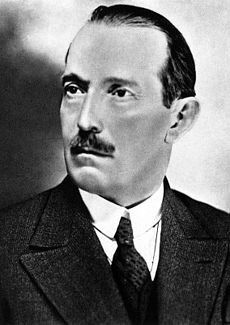 Narodil sa 17. apríla 1885 v Kochanovciach 

Zomrel 6. februára 1936 v Novom Smokovci

Pochovaný na Národnom cintoríne v Martine
Životopis
Narodil sa v rodine evanjelického farára a dcéry Jozefa

 Miloslava Hurbana

Vzdelanie získaval v Kochanovciach
 
Už počas štúdia pracoval ako spoluredaktor v časopisoch

 V roku 1934 sa presťahoval do Martina

Zomrel však v sanatóriu v Novom Smokovci
Hrob Vladimíra Roya
Brezy

Šiel som osamotenou dolinou a zrak mi utkvel na štíhlych brezách,
ktoré sa chveli vo vetre.                                                                                                    A v tom chvení halúz bez lístia videl som samého seba.                                                                                I ony visia medzi nebom a zemou. Hej, visia, i ja visím.
A chvejú sa. I ja sa chvejem dajakou podivnou duševnou triaškou.                                                                                                                                            A idem lahodným krokom a hľadím na štíhle brezy. 
Idem, a neviem kam. Neviem, skadiaľ som prišiel a kam idem…                                                                                                                                                  Viem, že každý potok má svoj prameň, i to viem, 
že napokon po dlhej alebo krátkej ceste musí sa vliať do mora.                                                                                                                                                             Ale skade vyvrelo moje „ja“ a do čoho sa vleje konečne — neviem.                                                           Kebych vedel, že z neba, hľadel bych naň túžobne.                                                                                   Kebych vedel, že zo zeme, vryl bych sa do nej ako červiak.                                                                           Ale neviem a kolíšem sa medzi nebom a zemou bez pomoci ako holé,
ošarpané haluze suchých briez.                                                                                             Ó, chvejúce sa konáre bez lístia!                                                                                                                     Vy smutne kníšúce sa brezy!                                                                                                                              Prečo som vás len zočil, keď som kráčal osamotenou dolinou?
Zdroje
http://zlatyfond.sme.sk/dielo/1710/Roy_Perutou-sudba-mava/1#ixzz3315vIAzN
http://sk.wikipedia.org/wiki/Ma%C5%A1a_Ha%C4%BEamov%C3%A1
http://www.wophir.mysteria.cz/vitrina.htm
http://sk.wikipedia.org/wiki/J%C3%A1n_Smrek
http://zmaturuj.zones.sk/materialy/ucebne-poznamky/literatura/poznamky-k-literature-3-rocnik.pdf
http://www.databazeknih.cz/autori/masa-halamova-4905
http://referaty.aktuality.sk/masa-halamova/referat-30343
https://www.youtube.com/watch?v=to59OB-8d1A
http://zlatyfond.sme.sk/dielo/382/Roy_Vyber-z-basni-nepojatych-do-zbierok-napisanych-po-prevrate/1
http://zlatyfond.sme.sk/dielo/1708/Roy_Ked-miznu-hmly/3
http://sk.wikipedia.org/wiki/Vladim%C3%ADr_Roy
Ďakujem 
za pozornosť